U: 4/ L. 1
By the end of this lesson you will be able to:
*Talk about places and activities

*Express ability
U: 4/ L. 1
Using Think , Pair & Share strategyanswer this question
What can people do at the mall?
U: 4/ L. 1
Now open your book at p. 20
Using  POPSICLE STICK strategy
*name a place in the picture
*what people can do at place
U: 4/ L. 1
Working with your group
*name 2 places in the picture
*what people can do at these places
U: 4/ L. 1
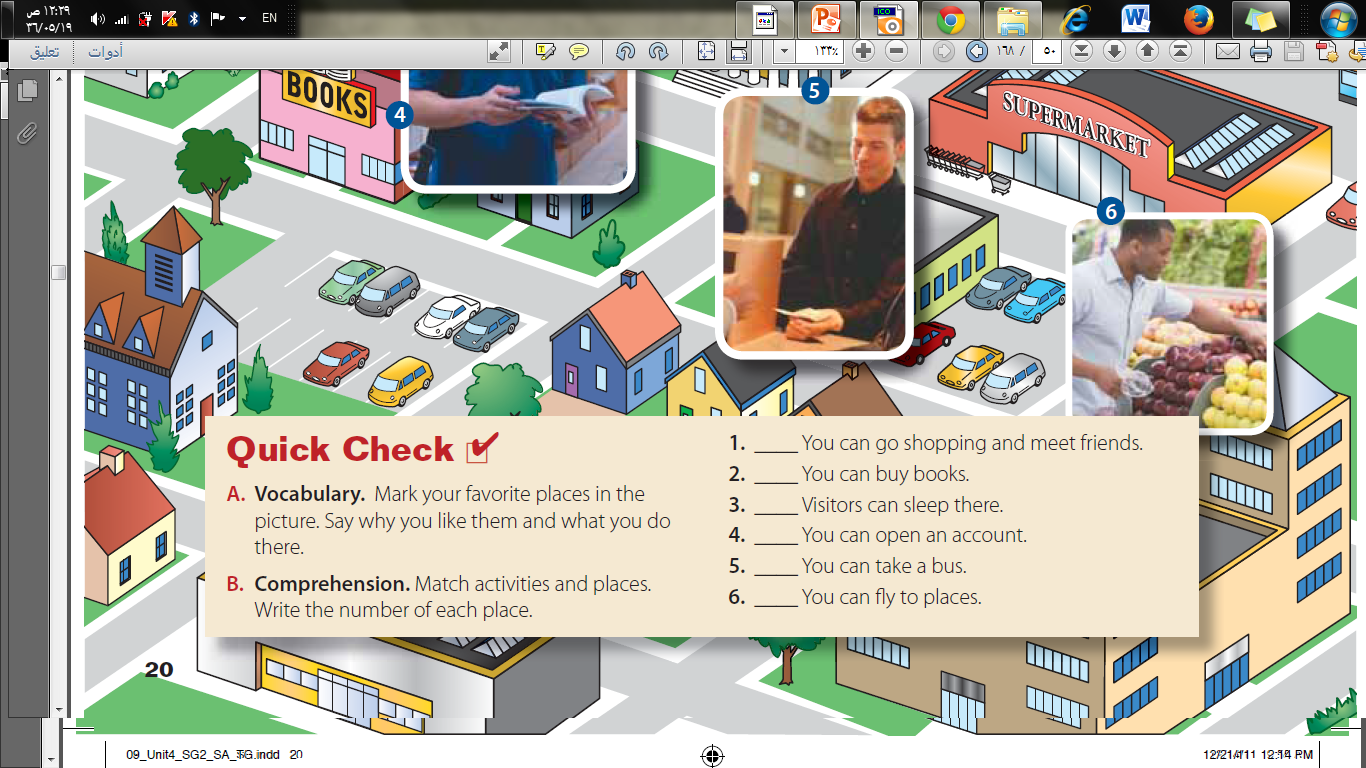 U: 4/ L. 1
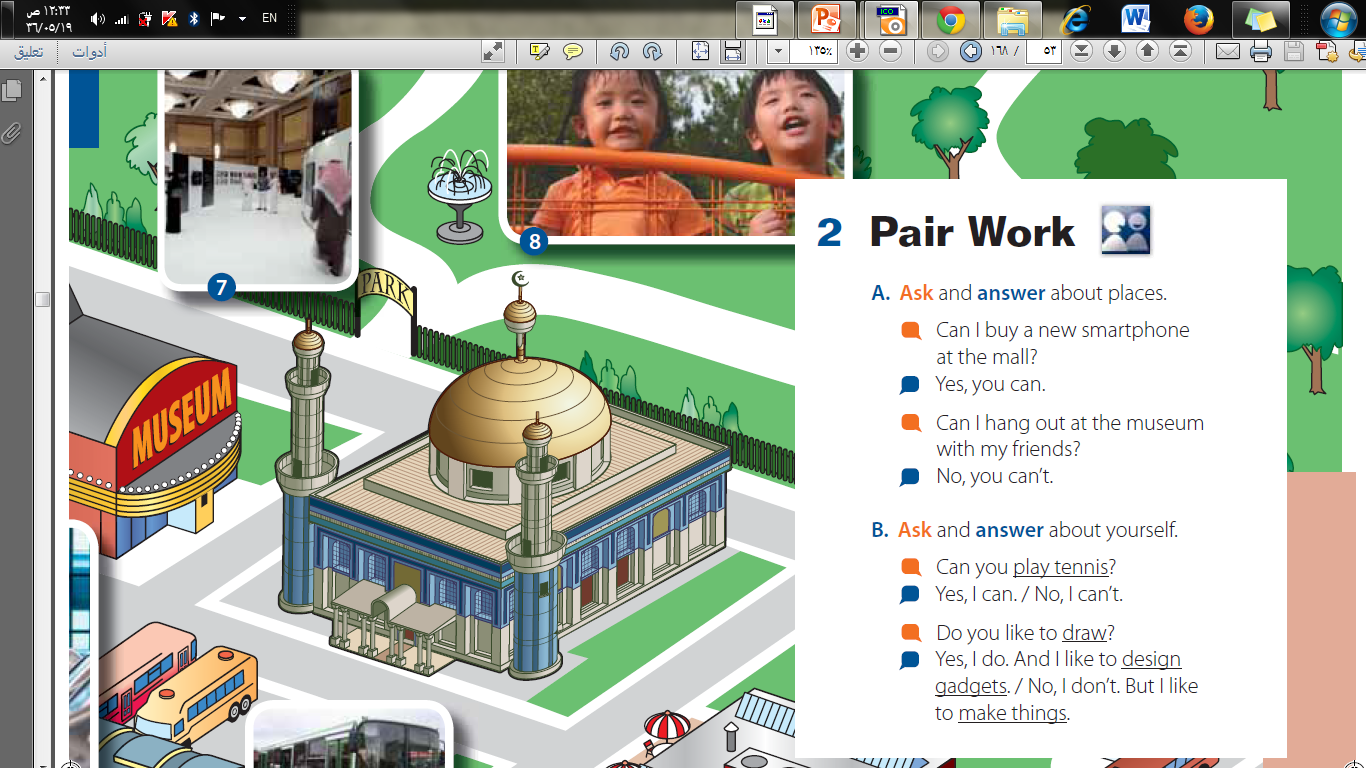